නාට්‍යමය අවස්ථා      හදුනාගැනීම
ජී.ආර් .එම් .කේ විජේරත්න 
කෑ/හෙට්ටිමුල්ල නව මහා විද්‍යාලය 
කෑගල්ල අධ්‍යාපනය කලාපය
නාට්‍යමය අවස්ථාව යනු කුමක්ද ?
අවස්ථාවක් යනු, චරිත හා ක්‍රියා උපයෝගී කරගනිමින් ගොඩනැගෙන ලද්දකි .
නාට්‍යමය අවස්ථාවක් යනු,ප්‍රේක්ෂක සිතෙහි කුතුහලය හා ආතතිය උපරිමයෙන් කළුගැන්විය හැකි අවස්ථාවයි.
කිසියම් නාට්‍යක් නිර්මාණය වන්නේ අවස්ථාව රැසක් එකතු වීමෙනි .මෙහි දී මූලික අවස්ථාව චරිත හා ක්‍රියාවන් ගොඩනගනු ලබයි.
ඉන්පසු අවස්ථාවන් ගොඩනැගෙන්නේ මුල් අවස්ථාව ඇසුරිනි ගොඩනැගෙන ගැටුම්කාරී බව තුළිනි .
ඒ අනුව පැහැදිලි කරගත් විට,
ගැටුමක්,කුතුහලයක්,දෙගිඩියාවක්,ප්‍රතිවිරුද්ධ ක්‍රියාවලීන් දෙකක් පවතින ආකාරයේ අවස්ථා නාට්‍යමය අවස්ථා ලෙස හැදින්විය හැකි ය.
නාට්‍යමය අවස්ථාවක් ,කදුමුදුනක නොවැටී තිබෙන ගලක් වගේ ය.කුමන වෙලාවක කුමන අතකට පෙරළේ ද යන්න අවිනිශ්චිත වේ.
ගැටුම

දෙගිඩියාව

ආතතිය

ප්‍රතිවිරැද්ධ ක්‍රියාවලින්.
නාට්‍යමය අවස්ථාක
එසේ නම්,
ගැටුමක් සහිත අවස්ථාවකින් නාට්‍යමය අවස්ථාවක් ගොඩනැගෙන බව අපට පැහැදිලි වේ.
ගැටුමක් යනු,
ප්‍රතිවිරුද්ධ මත දරන දෙපිරිසක් අතර සිදුවන ගැටීමකි.
ගැටුම් ඇති විය හැකි ක්‍රම කීපයකි,
              මිනිසා සහ මිනිසා අතර 
              මිනිසා සහ පරිසරය අතර 
              මිනිසා තම මනස අතර 
              මිනිසා අදෘශ්‍යමාන බලවේග අතර
නාට්‍යමය අවස්ථාවන් සදහා උදාහරණයන් විමසමු.
හුණු වටයේ කතාව
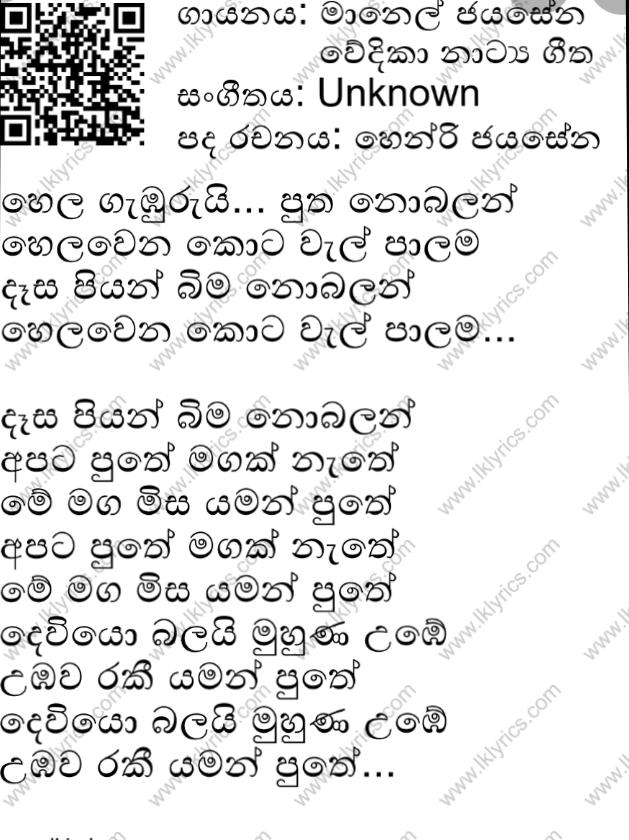 https://youtu.be/N4EzMz7gtQU
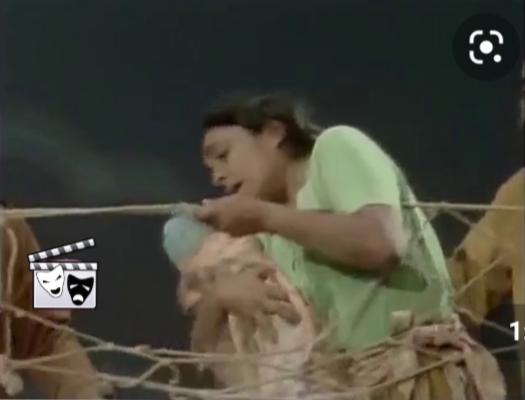 ඉහත ගීතය නැරඹීමෙන් ප්‍රේක්ෂක ඔබේ සිතෙහි දෙගිඩියාවක,කුතුහලයක් ,ආතතියක් ගොඩනැගීම සිදුවෙයි.මන්දයත්,
ගෲෂා  දරුවා සමග වැල් පාලමෙන් වැටෙයිද?

පාලමෙන් එගොඩ වේවිද?

ඇයව සෙබළුන්ට හසුවෙයිද?

එය නාට්‍යමය අවස්ථාක ලක්ෂණයකි.
මනමේ නාට්‍ය
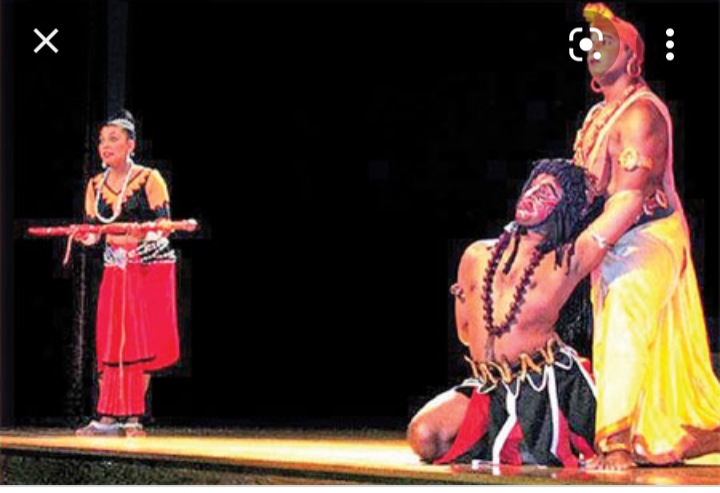 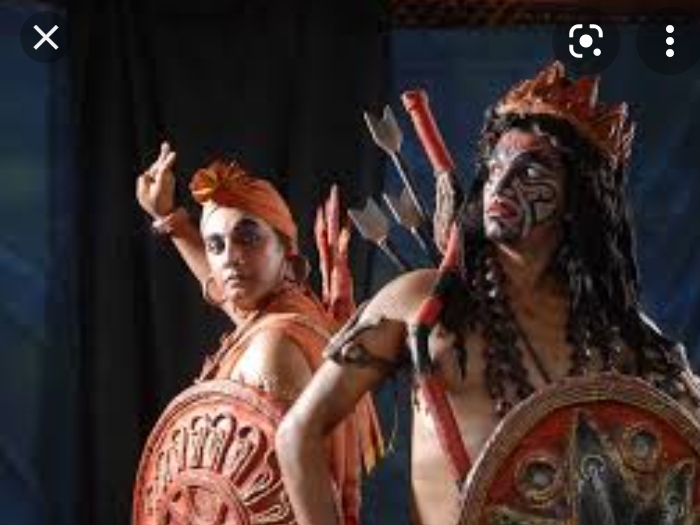 මෙහි ප්‍රතිවිරුද්ධ ක්‍රියාවලීන් දෙකක් ඇති බවට ඔබට පැහැදිලි වෙයි.එමගින්,
ප්‍රේක්ෂක ඔබේ සිතෙහි දෙගිඩියාවක,කුතුහලයක් ,ආතතියක් ගොඩනැගීම සිදුවෙයි.

එය නාට්‍යමය අවස්ථාක ලක්ෂණයකි
පැවරුම්
නාට්‍යමය අවස්ථාවක් පැහැදිලි කරන්න.

ඔබ දන්නා ජාතක කතාවක් ඇසුරිනි නාට්‍යමය අවස්ථාවක් නිර්මාණය කරන්න.
ස්තූතියි...